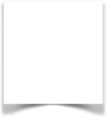 نشاط
أدوات
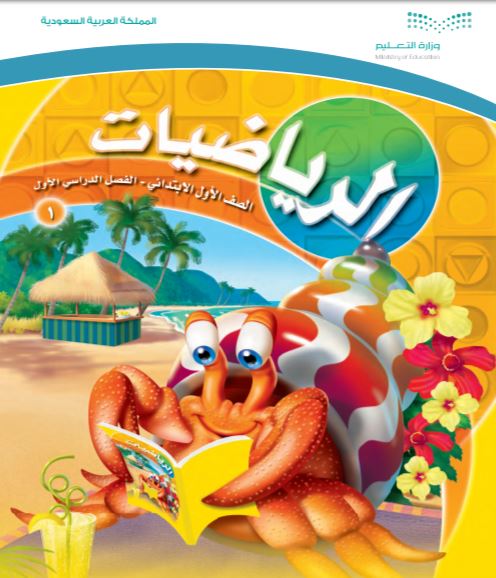 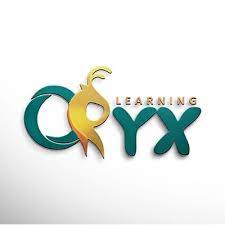 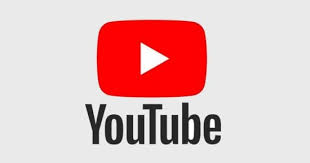 الفصل الثاني عشر
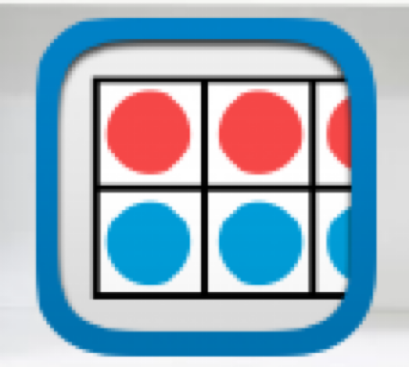 الأشكال الهندسية والكسور
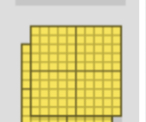 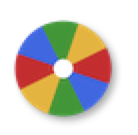 (١٢-١) المجسمات
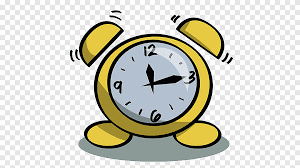 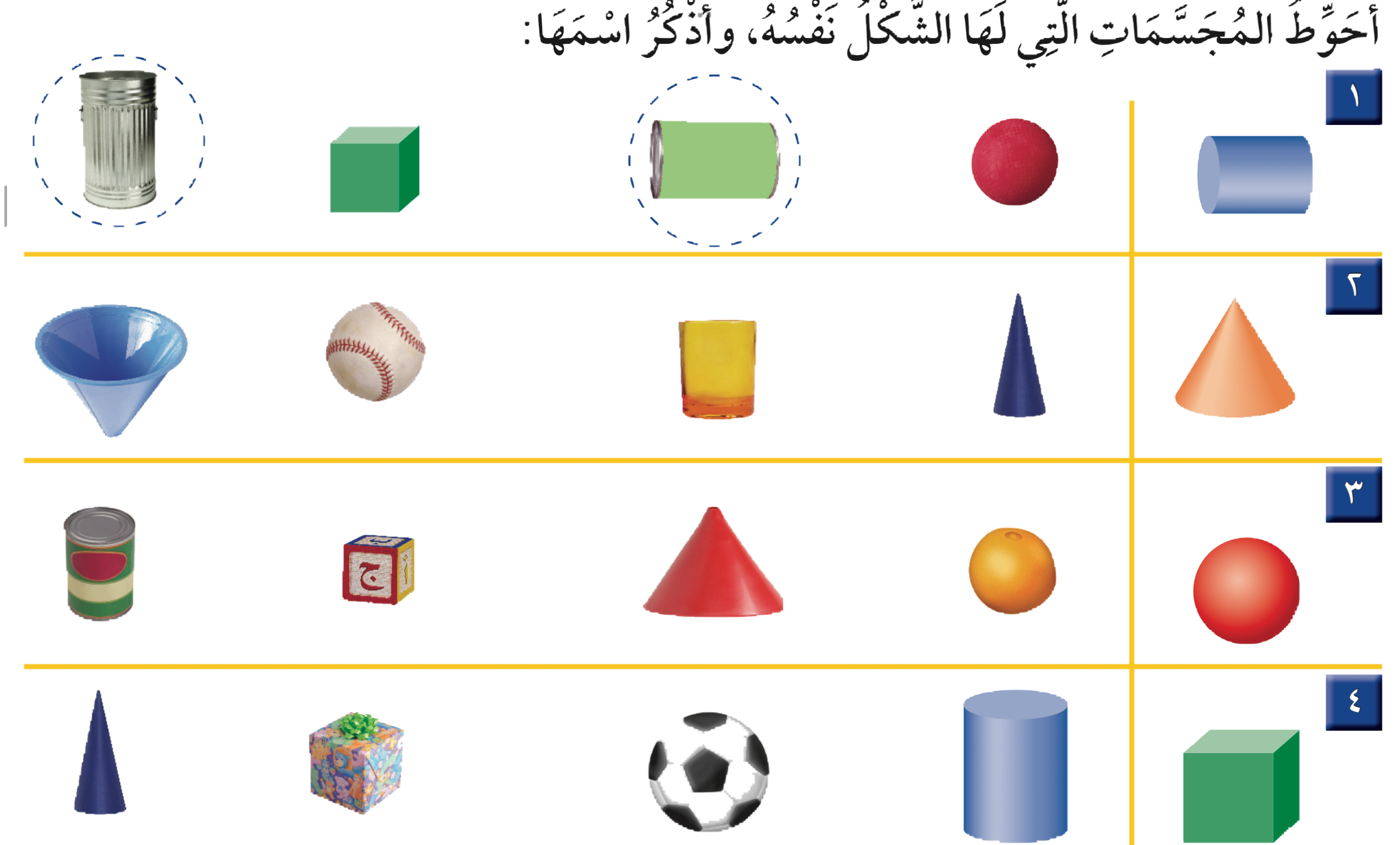 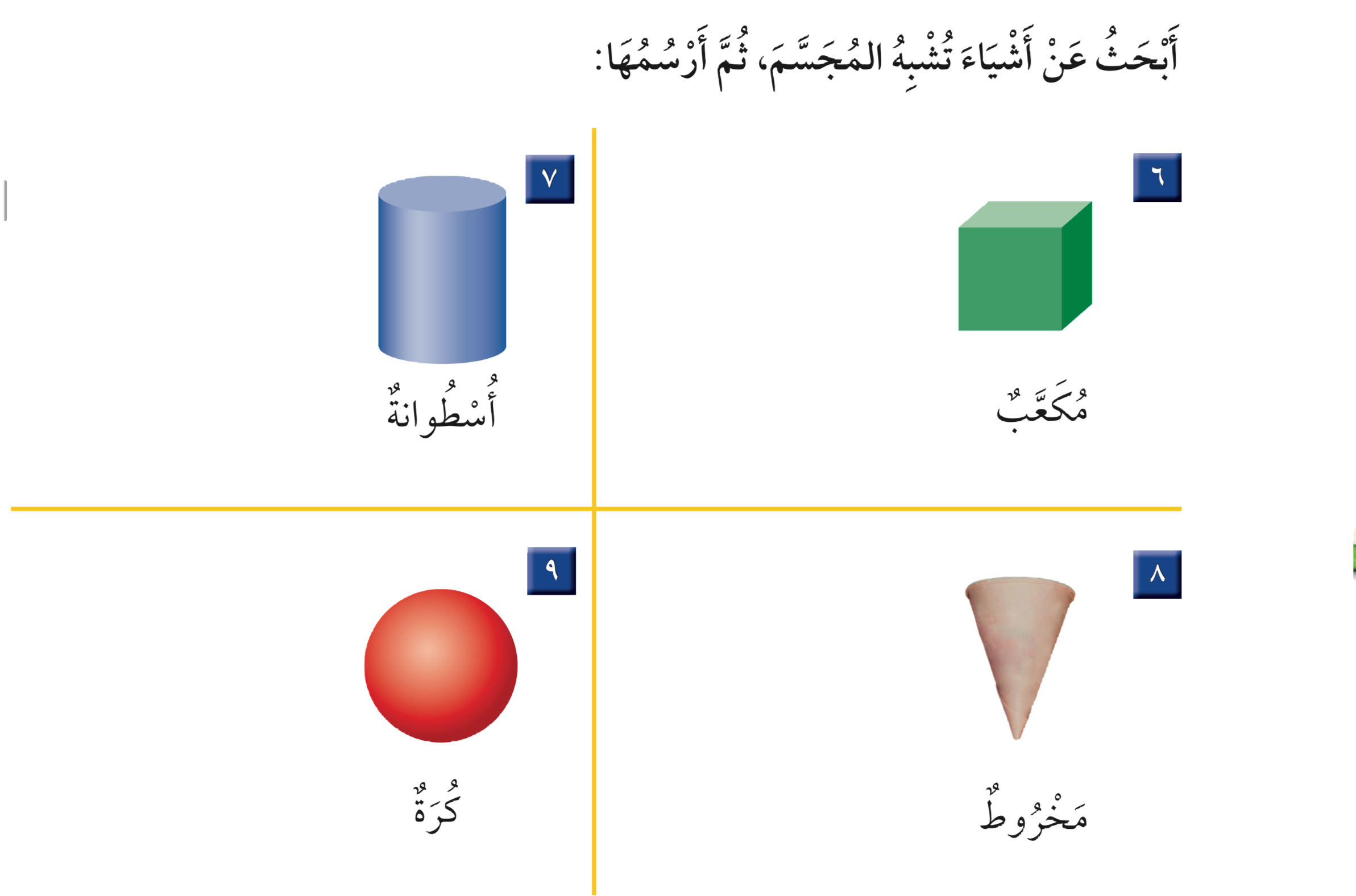 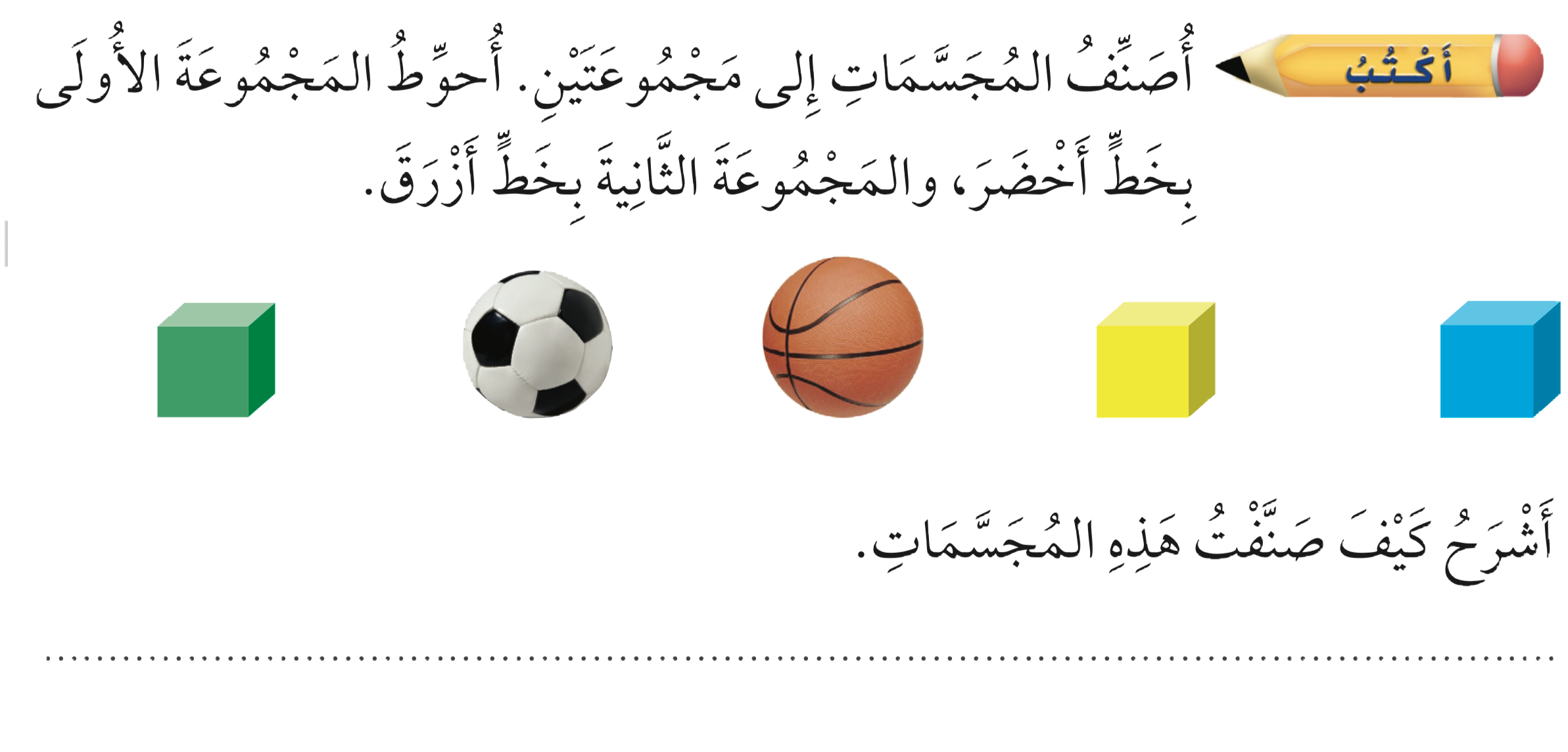 المجموعة الأولى     مكعب 

المجموعة الثانية  كرة